The importance of sexual education for adolescents in Israel
Youth development
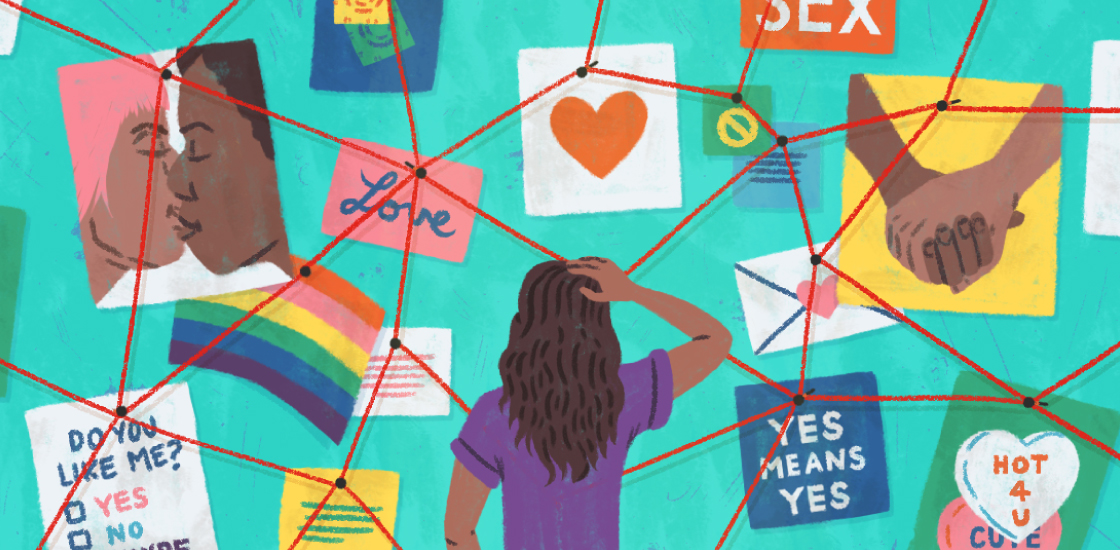 Why is it important?
Developing a healthy sexuality is a key developmental milestone for all children and adolescents (Swartzendruber & Zenilman, 2010). 
Healthy sexuality (Martino et al, 2008)
preserve significant interpersonal relationships
Value one’s body and personal health
Express affection, love, and intimacy in ways consistent with one’s own values, sexual preferences, and abilities
Awareness of identity, orientation, roles, and personality; thoughts and feelings
Unhealthy sexuality (Jackson et al, 2012; Grello, Welsh & Harper, 2006; Ream, 2005)
Can cause a variety of physiological issues.
Social and psychological issues.
But why is it important to adolescents?
Adolescence is characterized by (Ross, Godeau & Dias, 2004).
physiological changes 
sexual development 
psychological and social changes
sexual curiosity

Adolescents are in risk for these sexual implications because they are experimenting in a variety of sexual activities without having the maturity, knowledge, skills and experience to deal with them in a healthy way (Pedlow & Carey, 2004).
Sexual Milestones and Factors Associated with Coitus Initiation Among Israeli High School Students
Ronny A. Shtarkshall, Sara Carmel, Dena Jaffe-Hirschfield,  Anna Woloski-Wruble, 2009.
Norms towards sexual behaviour in adolescence today have become more permissive than other generations.
Today, more adolescents start to experiment in sexual activities at a much younger age and in a larger variety of activities.
The double standards that indicate that boys have more sexual interactions than girls have narrowed down into nonexistence.
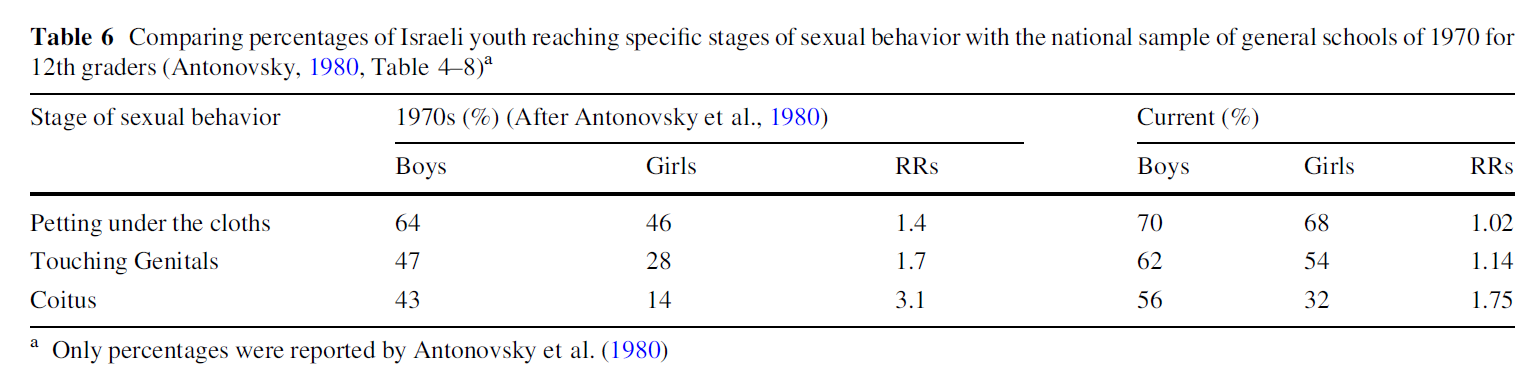 But not only!
These factors reflect the broader problem of youth’s lack of access to the psychological, social, and material resources that support well informed, empowered choices about reproductive and sexual health (Bay-Cheng, 2012).
Data from the Israeli Ministry of Health indicate that since the end of the 1990s there has been a real increase in morbidity rates of sexually transmitted diseases and most of the patients are in the 15-24 age group. 

According to the World Health Organization 67% of the 333 new sexual transmitted diseases patients every year are adolescents and emerging adults under the age of 25 (Sinai-Glazer & Glazer-Hudik, 2011).

Data from the Israeli Central Bureau of Statistics on unplanned pregnancies in Israel indicate that in 2012, 2,166 applications were submitted to committees for termination of pregnancy of 14-19-year-old girls, which is 37% of all miscarriages this year (Michael, 2016).
A solution?
Sexual education interventions have been found to be an effective way that may prevent or reduce the risk of adolescent pregnancy, HIV and STIs for children and adolescents in the United States (Chin et al, 2012).
The problem in israel
I would like to argue that a better sexual education programs are needed in the Israeli education system.
According to the Israeli Knesset (parliament) Research and Information Centre, in the post-primary education in Israel there is no compulsory sex education program.

Sexual education in schools is given as an accidental response to a specific event, that it refers to the sexuality of the youth as threatening, and it does not enable meaningful discussion of the issues that concern youth (Weisblai, 2010).
How?
Sexual education that is situated in the school environment is a well-suited program because
 schools can reach a large number of adolescents
 It’s a setting that is already equipped to facilitate educational lessons (Gallant & Maticka-Tyndale, 2004).

I will argue the necessity to focus on 4 aspects: 
(1) Debut of the sexual education
(2) The span of the programs
(3) The content
(4) The educators
Debut and span of sexual education
Sexuality develops and changes over time with different physiological and psychological stages that bring the person to become a sexual being (Tolman & McClelland, 2011). 
Sexual education should start early, before adolescents start to experiment, so when they will start being sexually active they will do it in a safe way (Michael, 2016). 
Over a third of Israeli adolescents start their sexual intercourse before the age of 15, and some adolescents even start before the age of 13 (Habron & Habron, 2017)
Sexual education should begins at a young age and deals with issues relevant to children. 
there is a need for sexual education in a long-term program from preschool to the end of high school, which meets each year for needs that change according to age, gender and sector (Habron & Habron, 2017).
Content and educators
Sexual education that is updated and is taking into account the beliefs and practices of the adolescents in question, will be the most affective (Moore & Rosenthal, 2007). 
Critics of abstinence-only education claim that it violates human rights by withholding potentially life-saving information from people about other means to protect themselves (Ott & Santelli, 2007).
It is important to have skilled teachers who are comfortable with the material and can provide a classroom climate of safety and trust.
It is needed to have a professional development of teachers to increase their knowledge, competence and comfort with the subject (Moore & Rosenthal, 2007).
Thank you!